Поняття про локальну та глобальну комп’ютерні мережі
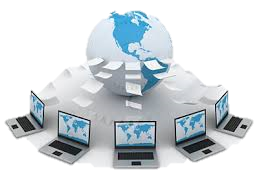 Комп'ютерна мережа -
це система зв'язку між двома чи більшою кількістю комп'ютерів
Класифікація мереж
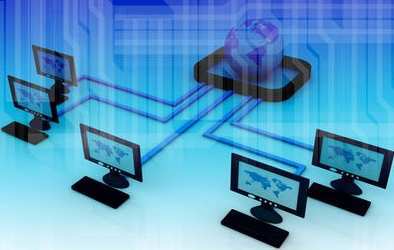 1. За територіальним розміщенням:
Глобальна мережа
Локальна мережа
об'єднують невелику кількість комп'ютерів у межах однієї організації
охоплюють велику кількість мереж на території окремих країн, континентів
2. За призначенням:
Інформаційні (за допомогою яких можна отримувати інформацію з різних джерел)
Обчислювальні (для проведення обчислень на комп'ютерах мережі)
Інформаційно-обчислювальні  (комбіновані)
3. За типом:
Однорангові (мережі, в яких усі комп'ютери рівноправні)

“Клієнт-сервер” (це мережі, в яких пристрої є або клієнтами, або серверами)
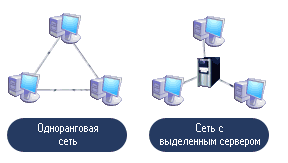 Мережна топологія -
це схема з'єднання пристроїв, що входять до    складу мережі.
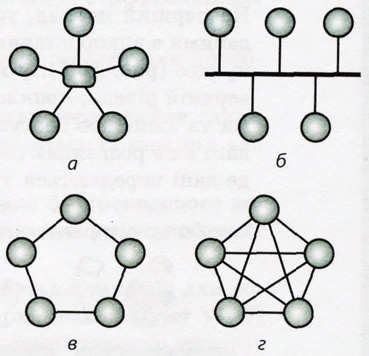 Типи топологій:
«зірка» - у мережі використовується спеціальний пристрій, через який до неї підключено всі інші пристрої.
«шина» - усі пристрої послідовно підключено до одного кабелю – шини.
«кільце» - пристрої послідовно з’єднано один з одним, останній пристрій підключено до першого.
«сітка» (ієрархічне з’єднання) – кожен комп’ютер або пристрій з’єднано з одним або кількома пристроями мережі, іноді – з усіма.
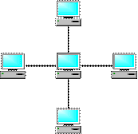 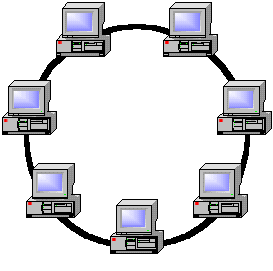 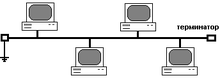